Green wordsSpeed Sounds Set 1.1
mad
1.1
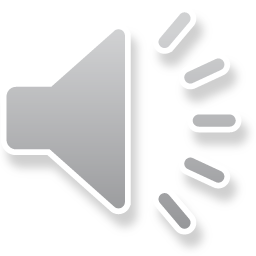 sad
1.1
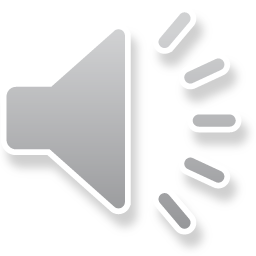 dad
1.1
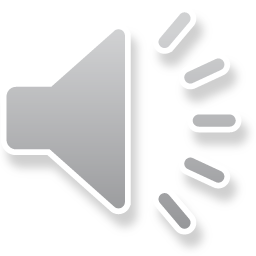 mat
1.1
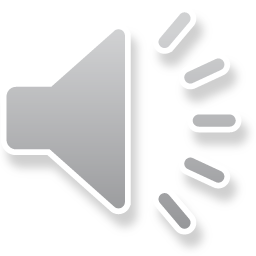 sat
1.1
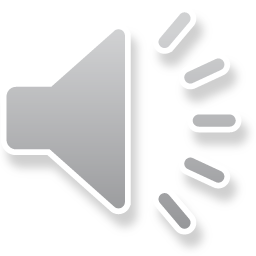 sam
1.1
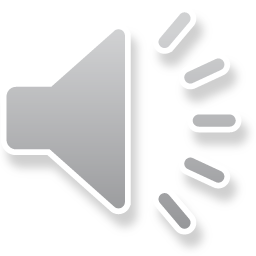 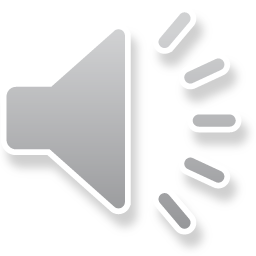 mad
mat
sat
sad
sam
dad